Table 1 Drug-resistance testing methods.
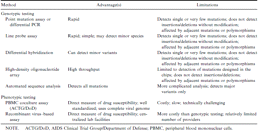 Clin Infect Dis, Volume 30, Issue Supplement_2, June 2000, Pages S117–S122, https://doi.org/10.1086/313861
The content of this slide may be subject to copyright: please see the slide notes for details.
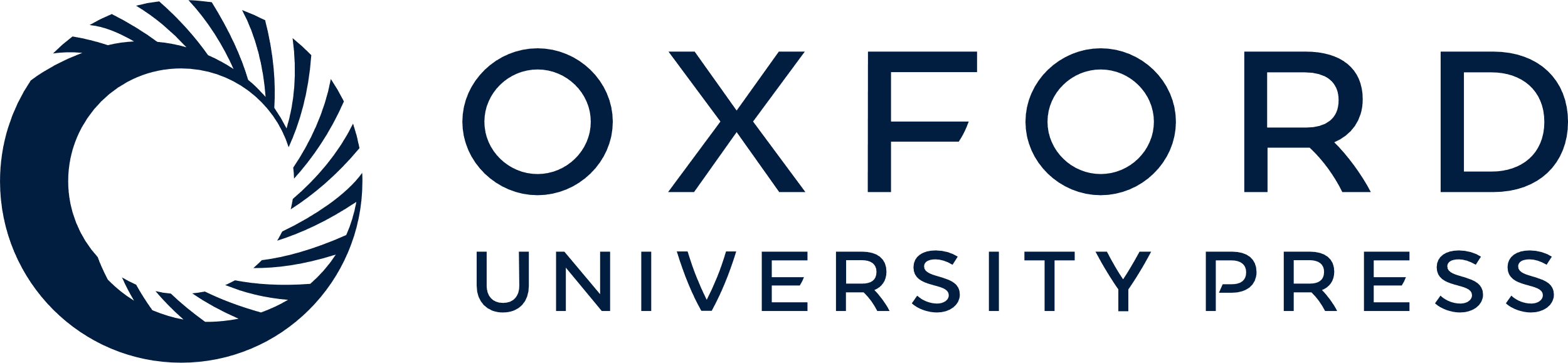 [Speaker Notes: Table 1 Drug-resistance testing methods.


Unless provided in the caption above, the following copyright applies to the content of this slide: © 2000 by the Infectious Diseases Society of America]